Společenství praxe vzdělávací oblasti Člověk a svět práce
Ing. Kateřina Lichtenberková
odborný garant

+420 603 284 505
katerina.lichtenberkova@npi.cz

Národní pedagogický institut
České republiky
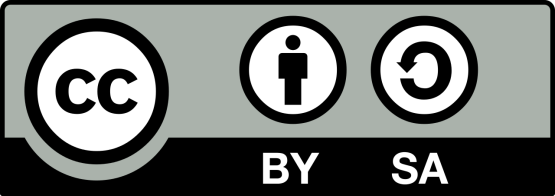 Celá prezentace je dostupná pod licencí CC BY-SA 4.0 Mezinárodní.
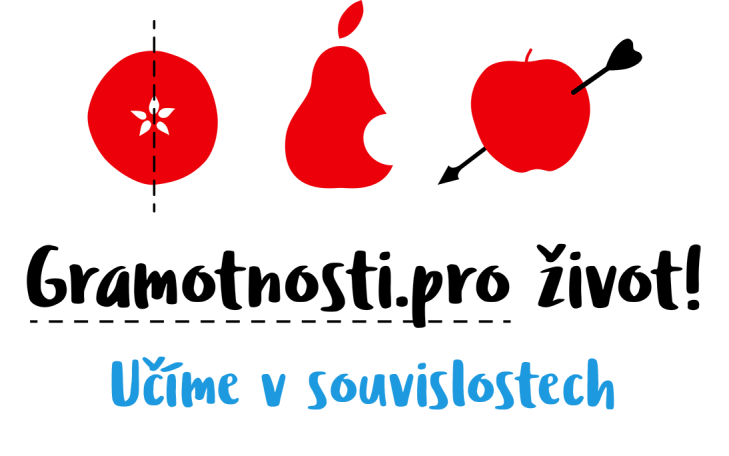 Podpora budování kapacit pro rozvoj základních pre/gramotností v předškolním a základním vzdělávání - Podpora práce učitelů (PPUČ) je financován Evropskou unií.
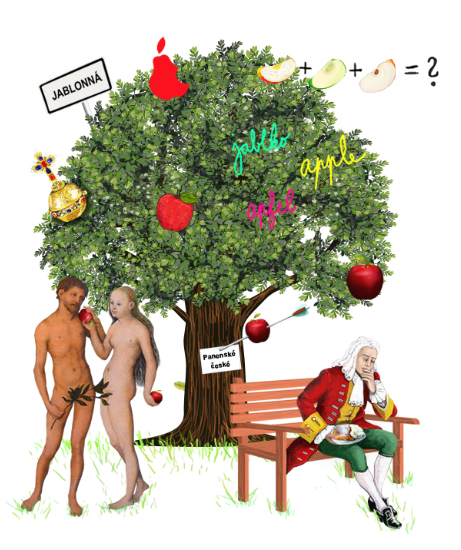 Podpora práce učitelů
Podpora budování kapacitpro rozvoj základních pre/gramotností v předškolním a základním vzdělávání
Kariérové poradenství PROČ?
Společnost se mění a s ní i trh práce. Předávání řemesla z otce na syna je dnes spíše výjimkou. Když se náš dědeček vyučil kovářem, byl jím po celý svůj život – dnes se dospělý v průběhu své profesní dráhy rekvalifikuje hned několikrát. Být dobrý v jednom povolání už mnohdy nestačí, pro úspěch v práci i v životě je třeba především proaktivita a umění adaptovat se na změny.

Manažerské shrnutí pro oblast Rozvoj kariérového poradenství
projekt P-KAP 2020
http://www.nuv.cz/p-kap/rozvoj-karieroveho-poradenstvi
Svět práce a digitální technologie
Žáci využívají různé digitální technologie a digitální zdroje při volbě budoucího povolání, profesní přípravě či při sebehodnocení a sebeprezentaci. Speciálním nástrojem kariérového rozvoje žáka je jeho osobní portfolio dovedností, zkušeností, zájmů a úspěchů, které si sestavuje v digitální podobě. V rozšiřujícím tematickém okruhu si žáci osvojují práci s digitálními technologiemi, které pomáhají při spolupráci a komunikaci v týmu, při organizaci času a při řešení běžných pracovních úkolů a projektů.
Ve vzdělávací oblasti Člověk a svět práce rozvíjíme digitální kompetence žáků tím, že:
vedeme žáky k efektivnímu využívání digitálních technologií v souvislosti se světem práce, pracovními činnostmi, výběrem budoucího povolání a vzdělávací dráhy 
motivujeme žáky k využívání digitálních technologií a digitálních zdrojů k učení, osobnostnímu rozvoji, spolupráci a komunikaci v týmu 
prakticky seznamujeme žáky s možnostmi tvorby vlastního digitálního obsahu při realizaci a prezentaci projektů a (týmových) úkolů
Očekávané výstupy – RVP ZV a oborové výstupy
Svět práce (závazné pro 8. – 9. ročník)
Využití DT ve světě práce
(volitelný okruh)
Současná Osobnostní a sociální výchova je zčásti kariérovým vzděláváním
Sebepoznání a sebepojetí
Seberegulace a sebeorganizace
Kreativita
Mezilidské vztahy
Komunikace
Kooperace a kompetice
Řešení problémů a rozhodovací dovednosti
…
Kariérové kompetence
Komparativní studie (K. Hašková a M. Vaculík – 2016):
Sebepoznání a pozitivní sebepojetí zahrnuje povědomí o vlastních znalostech, dovednostech a kompetencích, hodnotách, dosavadních úspěších i představu ideálního budoucího života a současně vytvoření, udržení a komunikaci pozitivního sebepojetí, které umožňuje rozvoj vlastního potenciálu a využívání kariérních příležitostí.
Pozitivní interakce s ostatními a networking odkazuje k sebevědomému a efektivnímu jednání s druhými a k vytváření pozitivních vztahů, které jsou důležité pro vlastní kariérní dráhu, včetně zaměstnavatelů, širších sítí i online prostoru.
Reagování na změny a růst v průběhu života včetně udržování rovnováhy mezi osobními, vzdělávacími a pracovními rolemi s cílem dosáhnout well-being (work-life balance).
Zapojení a pozitivní přístup k celoživotnímu učení včetně porozumění jeho přínosům.
Efektivní zpracovávání kariérních informací, tedy kompetence najít, vyhodnotit a využít informace pro nalezení, vytvoření a/nebo udržení práce.
Kariérní rozhodování zahrnuje kompetenci realizovat konstruktivní, optimistická a sebevědomá kariérní rozhodnutí s využitím vlastních předchozích zkušeností.
Aktivní řízení vlastní kariéry, včetně převzetí zodpovědnosti za proces řízení kariéry, uplatňování kompetencí pro nalezení, vytvoření a/nebo udržení pracovního místa, kreativita a inovativnost v přístupu k vlastní kariéře, vědomí vlastních stereotypů ohledně budován kariéry a snaha o jejich eliminaci.
Porozumění roli jednotlivce ve společnosti a širším souvislostem mezi prací jedince, komunitou, národní a globální společností a jejich vzájemnými vlivy.
Kariérové poradenství / vzdělávání online
Skupinová práce
Kariérové vzdělávání
Individuální rozhovory
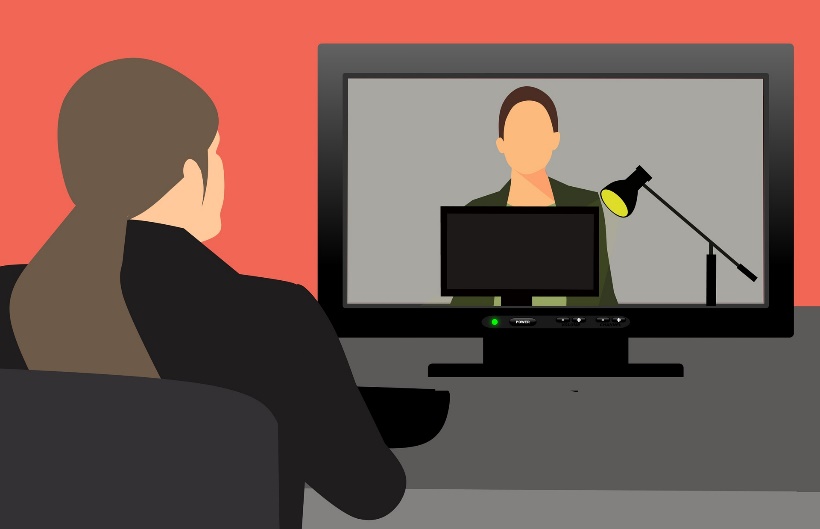 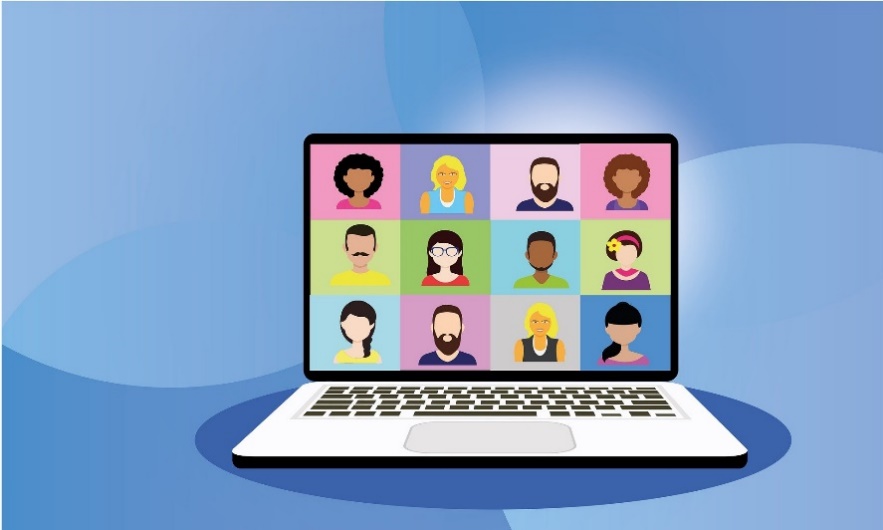 Nástroje kariérového vzdělávání
Článek na rvp.cz: Člověk, svět práce a digitální technologie
Nástroje kariérového vzděláváníportály a aplikace	organizace
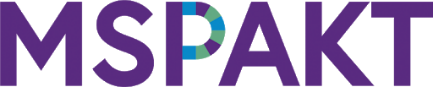 Infoabsolvent.cz
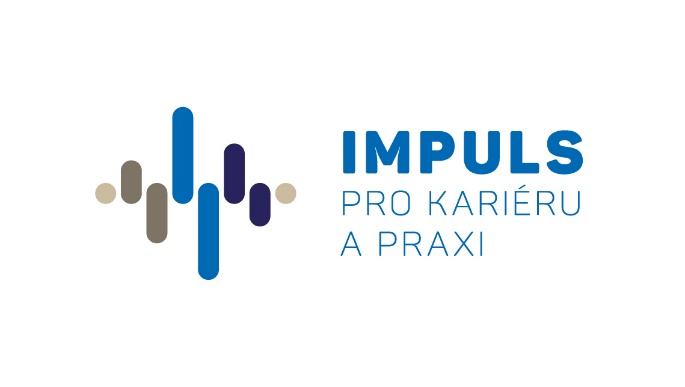 Mujzivotposkole.cz
METODICKÉ MATERIÁLY
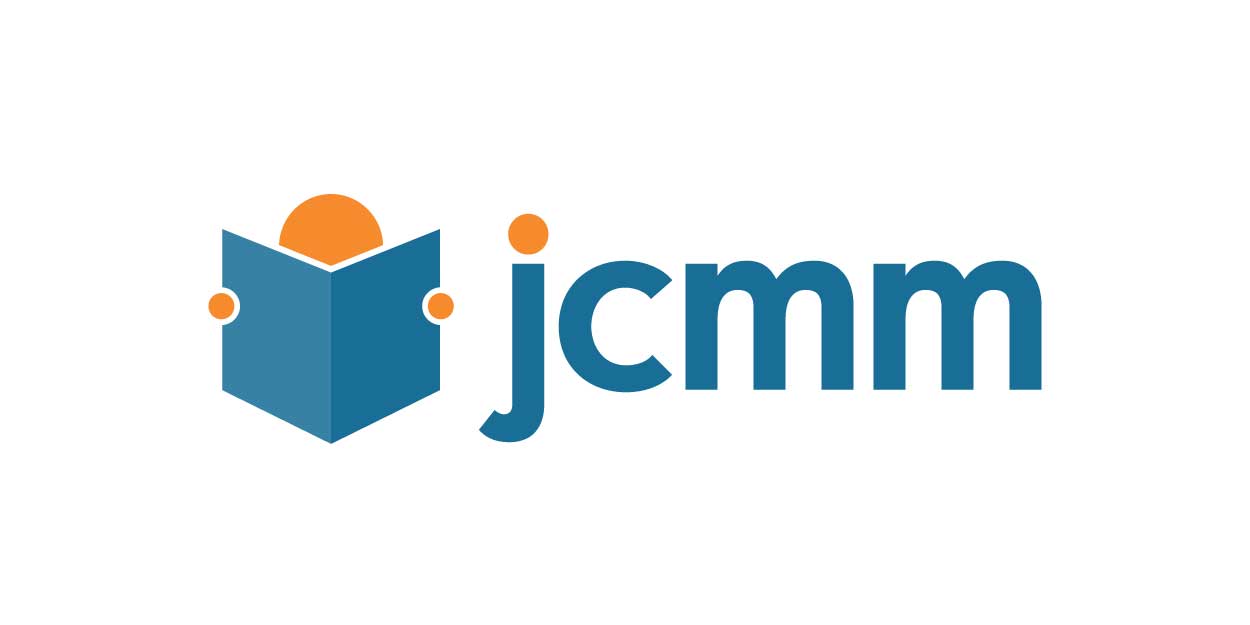 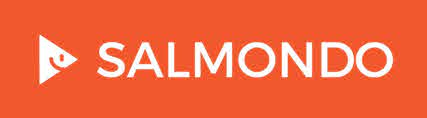 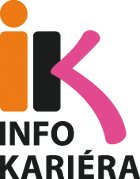 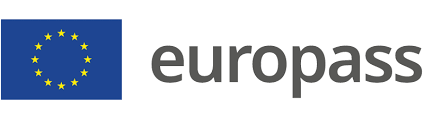 PRACOVNÍ LISTY
ODKAZY
Nástroje kariérového vzdělávání, metodiky, pracovní listy…
CO UMÍM – webová aplikace sloužící pro tvorbu kariérového portfolia žáků
Infoabsolvent.cz – komplexní portál pro kariérové vzdělávání 
Můj život po škole – webová aplikace, která propojuje kariérové vzdělávání a finanční gramotnost (jeden z výstupů projektu „OKAP“ v  Moravskoslezském kraji)
Ze školy na trh práce – projekt MAP 
JCMM – metodické materiály (publikace Kariérové poradenství kvalitně), vyberskoly.cz
InfoKariéra – pracovní listy  
Euroguidance – evropská síť pro podporu poradenství
Podnikavá škola (projekt od Schola Empirica) – „Skills builder“ – Rámcový program rozvoje dovedností
Projekt SRP (NPI ČR) – nový web vedemeskolu.npicr.cz
Projekt P-KAP (NPI ČR) – metodická podpora pro Krajské akční plány a Školní akční plány SŠ (metodické materiály k oblastem intervence Podpora kariérového poradenství a Podpora kompetencí k podnikavosti, iniciativě a kreativitě)
Europass – mezinárodní kontext, portfolio, CV
Nástroje kariérového vzdělávání(online) kariérové portfolio
Obsahuje např.:
krátký životopis a kontaktní informace
prohlášení o své vizi, inspiraci a profesních cílech
detailní popis profesních (popř. jiných) zkušeností, kompetencí, úspěchů
seznam referencí, hodnocení kvality na základě nástrojů na měření profesionálního výkonu
diplomy a certifikáty
seznam aktivit směřujících k profesnímu rozvoji
příklady hmatatelných důkazů z profesní oblasti. 

Zdroj: projekt Erasmus+, výstupy http://guidancequality.eu/, 
Sdružení pro kariérové poradenství a kariérový rozvoj.
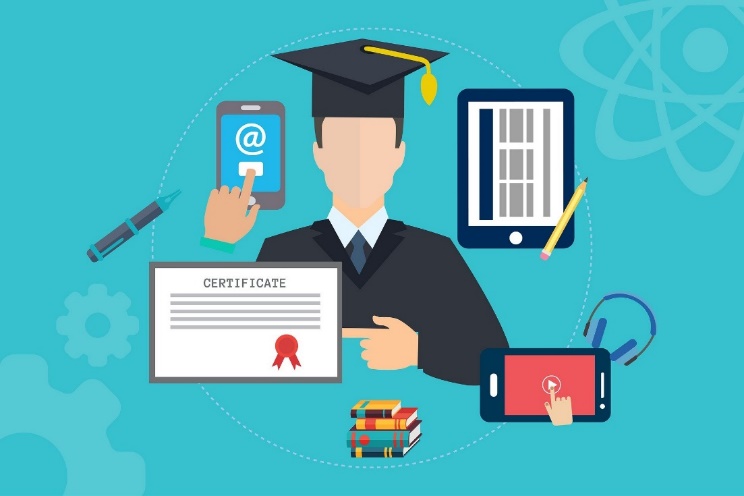 Článek Petra Chaluše: 
Online kariérové portfolio jako součást školního kurikula
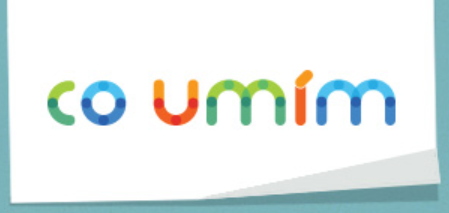 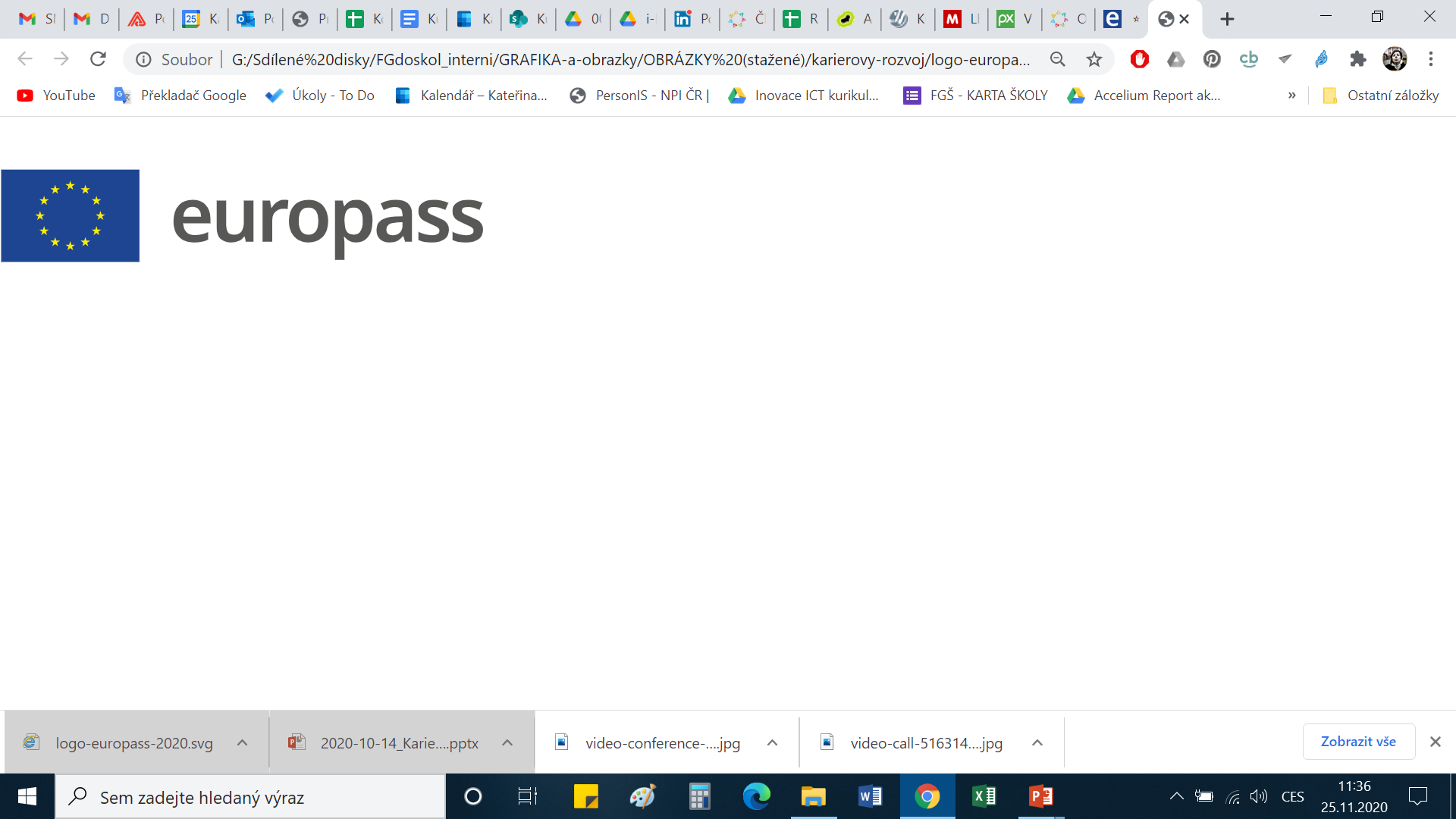 Děkuji za pozornost
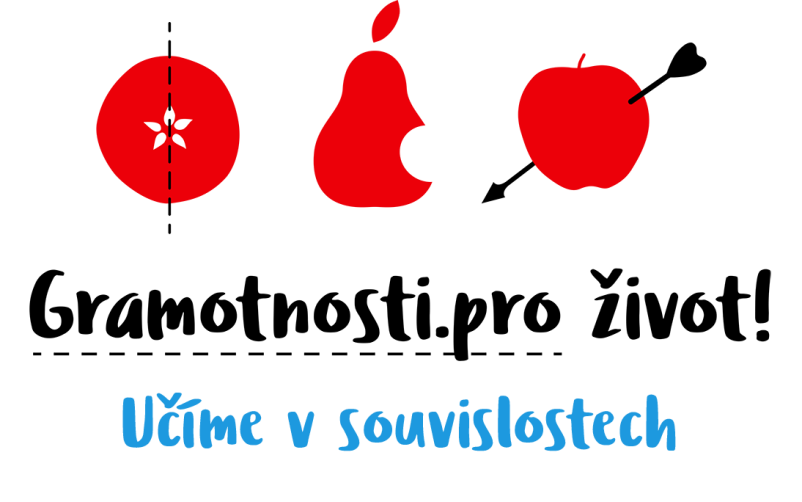 Kateřina Lichtenberková